Interpreting discourse
Grammaticality is not always a prerequisite for interpretability;
People can make sense of ungrammatical or fragmentary discourse sometimes
 They do this because they depend on world knowledge & para-linguistic factors in addition to knowledge of the code (language).
DA is concerned in the study of this ability (of people to interpret others and be interpreted by others)
Within the code, there are certain aspects that enable us make sense of the discourse we encounter in communication
Cohesion means how a text hangs together structurally
Cohesive ties are lexical and grammatical devices to weave a text together in one whole
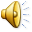